ДЕРЖАВНА 
ПОЛІТИКА
 КРАЇН СВІТУ
СУТНІСТЬ ДЕРЖАВНОЇ ПОЛІТИКИ1. Державна політика як управлінська категорія2. Державна політика як система3. Суб'єкти формування державної політики 4. Механізм і моделі формування державної політики5. Механізм реалізації та оцінювання державної політики6. Політико-правові засади побудови правової держави.7. Участь державних службовців у політичному процесі та реалізації ДП.8. Вплив глобалізації на формування та реалізацію державної політики.
Політика в традиційному розумінні інтерпретується як середовище взаємодії між різними соціальними групами, партіями, націями, народами, державами, владою і населенням, а також громадянами та їх об'єднаннями. Це найважливіший і найскладніший пласт суспільного життя, "самостійний світ політичних цінностей"
Під державною політикою слід розуміти сукупність ціннісних цілей, державно-управлінських заходів, рішень і дій, порядок реалізації державно-політичних рішень (поставлених державною владою цілей) і системи державного управління розвитком країни.
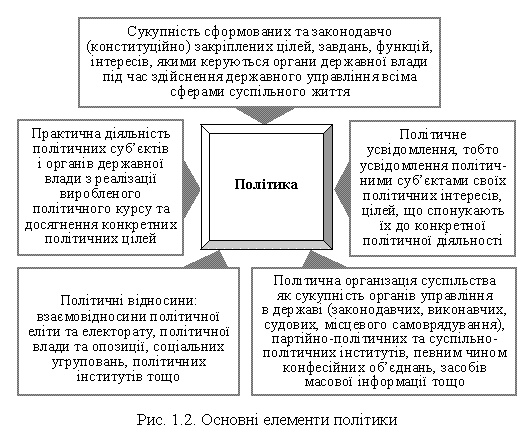 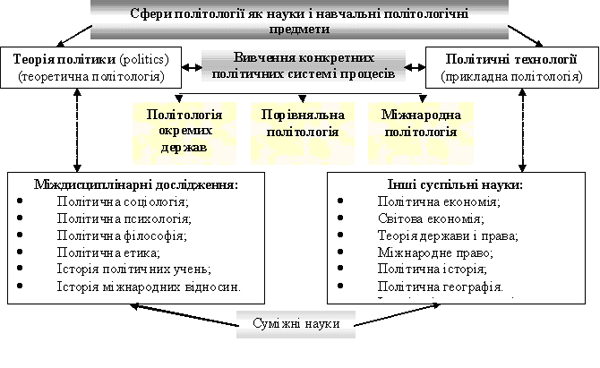 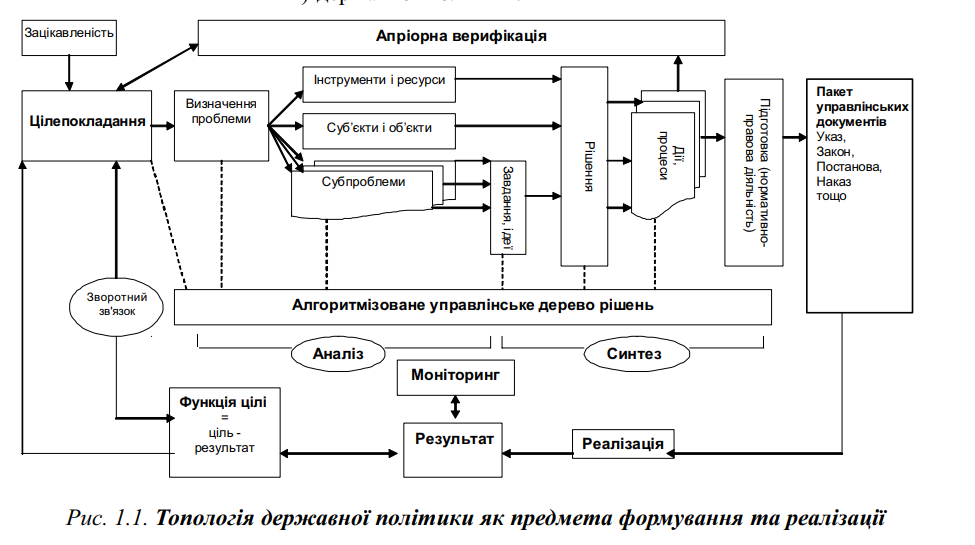 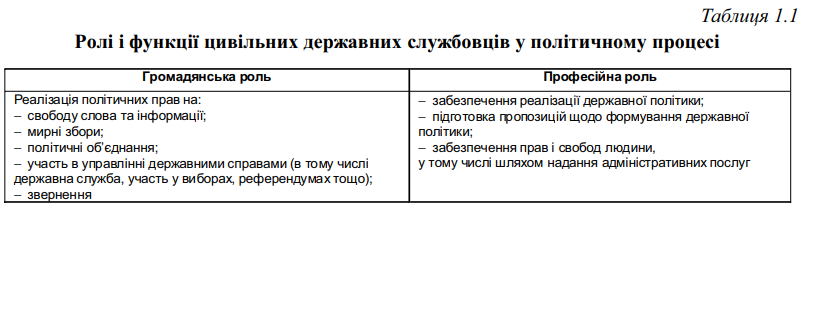 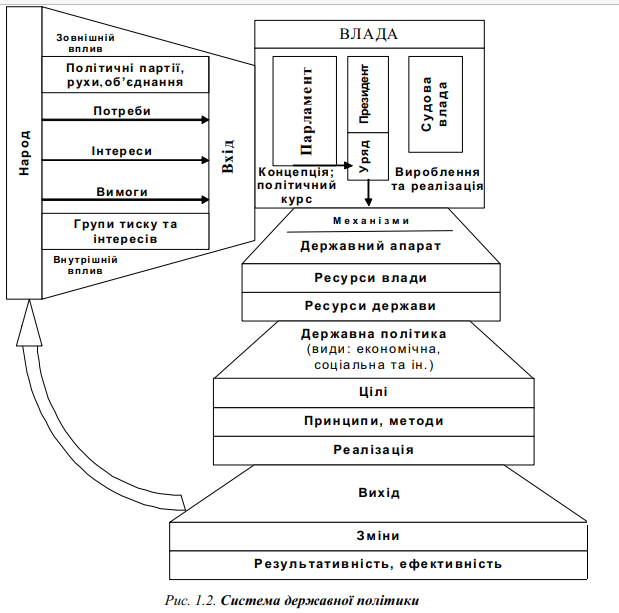 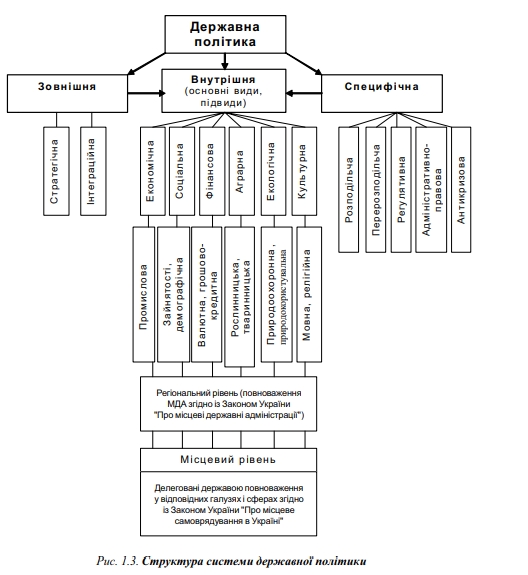 Антикорупційна ДП
Суб'єкти державної політики - це соціуми, а також створені ними установи, організації, активна практична діяльність яких спрямована на перетворення політичної та інших сфер життєдіяльності людини як відповідних об'єктів політики. Таким чином, суб'єкт політики передбачає: наявність самих соціумів та їх організацій, здатних до політичної діяльності і створених з цією метою; певні цілі їх діяльності; цілеспрямовану активність; виявлений інтерес; взаємозв'язок, взаємодію з об'єктом політики.
Об'єкти  державної політики - явища політичної сфери в їх різноманітних проявах і зв'язках з усім громадянським суспільством. На них спрямована діяльність суб'єктів політики. Об'єкт політики дає уявлення про все те, на що суб'єкт політики спрямовує свою перетворювальну або руйнівну політичну діяльність. Об'єкти політики - це реальна політична дійсність, характерні для неї суспільні відносини, насамперед політичні, політична система суспільства в цілому, її елементи, форми політичного життя, сфера політичних інтересів, суперечності політичного процесу як у межах країни, так і в регіональному або світовому просторі.
Принципи державної політики поділяються на загальні (універсальні) та галузеві (специфічні). Універсальні принципи застосовуються в усіх видах державної політики, які мають загальний зміст. До них відносять: об'єктивність; конкретність; оптимальність; зворотні зв'язки; відповідність юридичним нормам та ін. Галузеві принципи діють в управлінні окремими сферами суспільства або застосовуються лише в державній політиці, політиці політичних партій та громадсько-політичних організацій. 

М.Мішелетті виділяє вісім головних принципів державної політики, дотримання яких відповідає цінностям демократії: конституційності уряду; народовладдя; підзвітності; ефективності; відкритості; адекватного реагування на зовнішнє середовище або чутливості; відповідності процесуальним нормам; поділу влади. Дотримання цих принципів сприяє вирішенню важливих теоретичних і практичних завдань із доступу до прийняття рішень, способів їх прийняття, а також забезпечення суспільними благами та якості демократії. Особливе місце серед них належить принципам народовладдя та конституційності. Тобто уряд служить інтересам народу, залучаючи його до участі в управлінні.
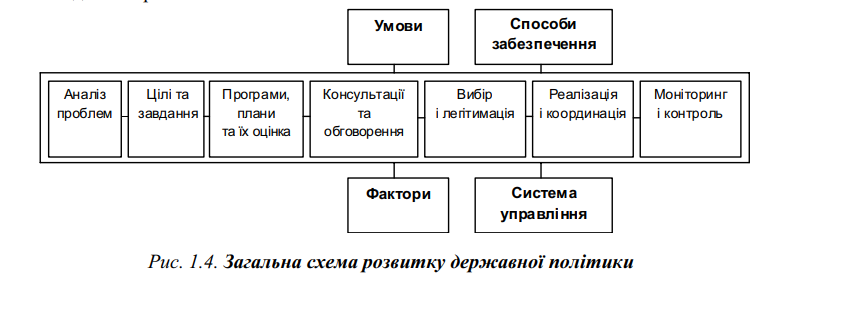 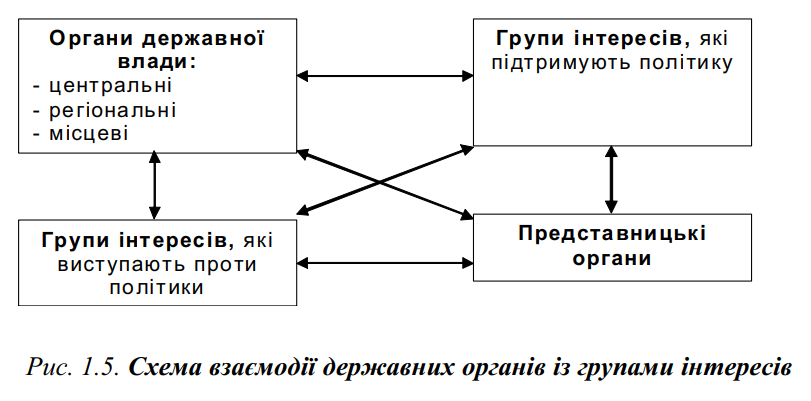 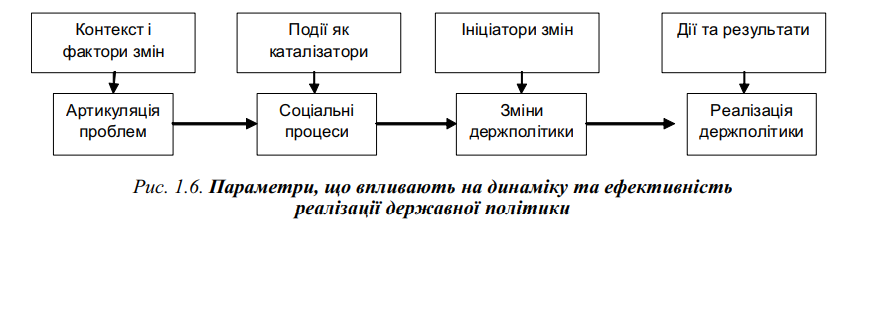 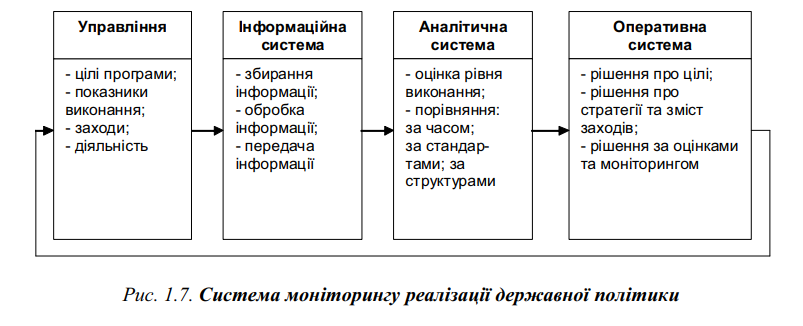 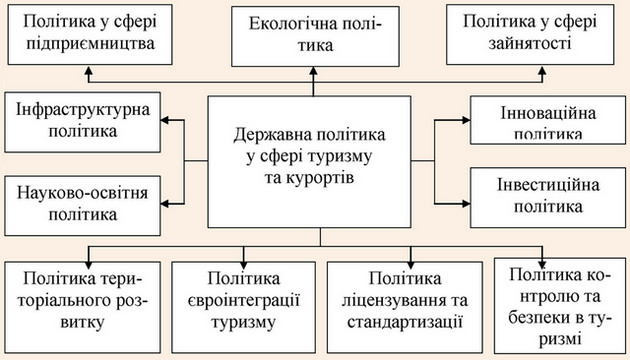 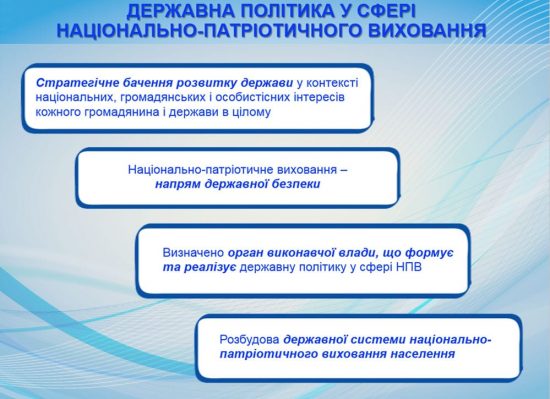 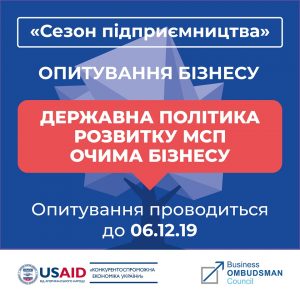 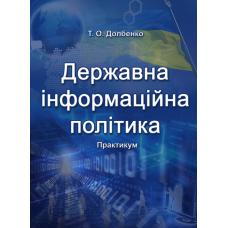 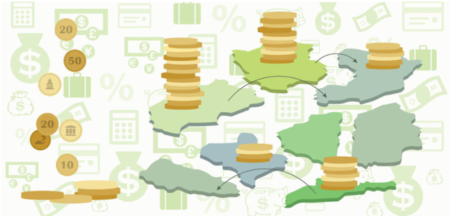 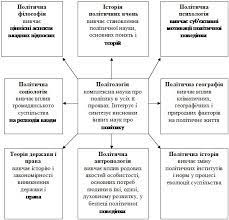 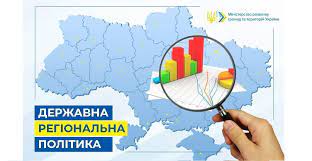 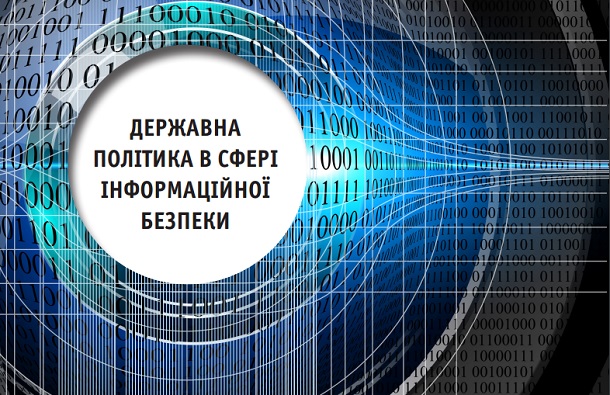 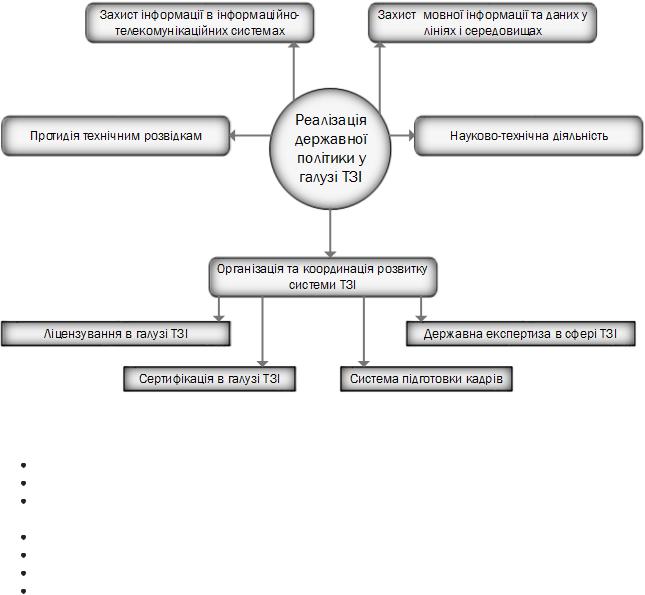 Наприкінці ХІХ ст. вчений із Принстонського університету і майбутній президент США Вудро Вільсон обґрунтував ідею про дихотомію (розподіл) державної влади на політичне керівництво і адміністративну діяльність. Вудро Вільсон вважав, що держава виконує дві базові функції: політичну, яка полягає у визначенні напрямів розвитку суспільства та виробленні загальних законів, і адміністративну, яка полягає в застосуванні ідей щодо пріоритетів розвитку країни та норм законів у конкретних ситуаціях. На думку Вудро Вільсона, виконувати адміністративні функції в умовах демократії має деполітизований корпус цивільних службовців, які працюють на основі встановлених правил без свавільного втручання в їх поточну роботу з боку політичних посадовців.
Адміністративна функція держави
Політична функція держави
Державна політика
Державоцентриська модель ДУ+ДП
Держава
Суспільство
Особистість
Менеджеріальна модель ДУ+ДП
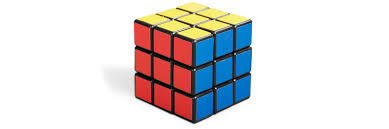 Соціально-орієнтована модель ДУ+ДП
Політика
Державне 
управління
адміністрування
суспільство
Влада
РЕСУРСИ
Для кінця ХІХ – першої половини ХХ століття характерні такі теорії управління. 
Науковий менеджмент (Г.Емерсон, Ф.Тейлор, Г.Форд, Л.Гілбрет, Г.Гант, М.Кук, Ф.Кларк, Ф.Джилберті, Л.Джилберті, Л.Штейн; 1885-1950-ті рр.) – діє низка наукових шкіл, розроблені методи організації ефективної колективної праці. 
Адміністративний менеджмент (А.Файоль, Л.Урвік, Д.Муні, А.Рейлі, Ч.Барнард; 1890- 1920-ті рр.) – виділено 5 ключових функцій та 14 принципів управління.
Теорія бюрократії (М.Вебер)
Адміністративно-політичний підхід  Ф.Тейлора, Л.Гуліка, М.Паркер Фуллет, Е.Мейо, Ч.Бернарда, Г.Саймона, Д.Валдо
Адміністративна держава  Д. Валдо
Концепція людських відносин (Е.Мейо, Ф.Ретлісбергер, М.Фоллет, К.Левін, Р.Лайкерт, Р.Блейк, Дж.Моутон, А.Маслоу, М.Мескон, І.Альберт, Ф.Хедоурі, Р.Манн, Дж.Адер, К.Арджіріс, Р.Лайкер, Д.Мак-Грегор, Ф.Герцберг, Дж.Каузес, Б.Познер, У.Бенніс, Дж.Хант; 1920-1960-ті рр.)
Концепція “характеристик лідерства” (Ф.Гальтон, К.Берд, Е.Богардус, Р.Стогділл, Г.Мінцберг, О.Тід, К.Юнг; 1940-1960-ті рр.) – визначення характеристик особистості лідера. Концепція кількісного менеджменту (В.Вайдліх, У.Лютербарх, К.Ішакава; 1950-ті рр.) – дослідження та моделювання операцій управлінського процесу, пошук рішень. 
Системний підхід в управлінні (Л.Берталанфі, К.Кофер, Д.Шендель, Т.Парсон, Р.Мертон, Дж.Форестер, Л.Гьювік, Н.Месарович, Д.Мако, І.Такахарі; 1950-ті рр.) – застосування теорії систем до управління
Теорії управління кінця ХХ ст.
Концепція ситуаційного лідерства (А.Голднер, Дж.Інгер, Е.Фідлер, А.Рейлі, Д.Томпсон, Д.Міллер, П.Фрізен, Г.Герт, С.Мілз, Д.Вудворд, Ф.Лутанс, П.Лоуренс, Е.Хартен, У.Реддін, В.Врум, Ф.Йєттон, П.Херсі, К.Бланшар, Р.Хауз; 1960-ті рр.) – характеристики лідера змінюються залежно від ситуації, в основу теорії покладено аналіз певних ситуацій і відповідних їм стилів управління.
Теорія обміну та трансформаційного лідерства (Дж.Грен, Дж.М.Бернс, Г.Юкл; 1970-ті рр.) – лідерство розглядається як функція групи та процес організації міжособистісних відносин у групі. 
Лідерство-служіння (Р.Грінліф; 1970-ті рр.) – в основу управління має бути покладене бажання керівників служити людям. 
Теорія емоційного лідерства (Д.Гоулман; 1995 р.) – в умовах змінного середовища для реалізації та розвитку лідерської ролі необхідно володіти емоційним інтелектом. 
Теорія “двигуна лідерства” (Н.Тичи; 1997 р.) – досліджуються питання довгострокового лідерства. 
Концепція об’єднуючого лідерства (Дж.Ліпман-Блюмен; 1997 р.) – стверджується, що сучасний лідер повинен вміти встановлювати зв’язки між своїми бажаннями та цілями, а також бажаннями та цілями інших. 
Теорія опосередкованого лідерства (Р.Фішер, А.Шарп; 1998 р.) – аналізується проблема мотивації до лідерської поведінки та визначається перелік необхідних якостей. 
Теорія розподіленого лідерства (Д.Бредфорд, А.Коен; 1998 р.) – розглянуто процес “естафетної” передачі лідерства від одного члена команди до іншого залежно від домінуючої компетенції
Сучасні концепції державного управління
Концепції державного управління, що формуються в межах класичної парадигми, яка має переважно прагматичний характер, у другій половині ХХ ст. доповнюються за рахунок застосування: 
– політичного аналізу (Д.Кеттль та Дж.Феслер, В.Данн, Д.Розенблюм, Р.Кравчук, Р.Клеркін, Дж.Девіс); 
– мотиваційної теорії (П.Денхардт, Дж.Денхардт, М.Арістіджета); 
– прийняття рішень (Е.Даунс, Д.Стоун, С.Мейн); 
– теорії регулювання конфліктів та загальних принципів конфліктологічної науки (Л.Нігро, Е.Келло); 
– управління людськими ресурсами (Хейс, Р.Кірмі, Дж.Коггбьорн, З.Рівс); 
– аналізу ефективності управлінської діяльності (Л.Лінн)
Кінцева мета правової політики - побудова правової держави
Головне завдання української правової політики - правове забезпечення проведених реформ, демократизація суспільного життя, стабільність і правопорядок у країні.
Правова політика - особливий різновид державної політики, яка, у свою чергу, є одним із видів політики взагалі як родового інтеграційного поняття. Демократичні перетворення в Україні, зокрема в правовій сфері (визнання прав людини і громадянина, формування правової держави; судово-правова реформа; удосконалення законодавства; усвідомлення нової, гуманістичної ролі права; пошук мирних конституційних шляхів вирішення конфліктів), поставили на порядок денний питання про вироблення єдиної загальнонаціональної довгострокової правової політики держави та визначення її основних пріоритетів.
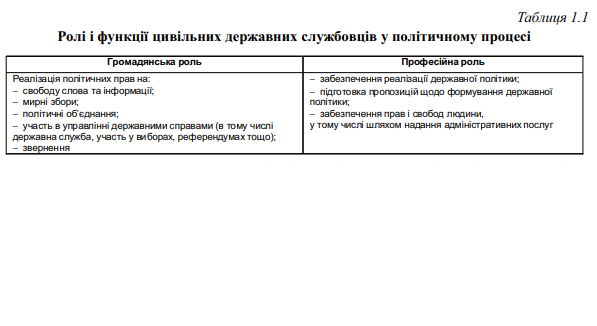 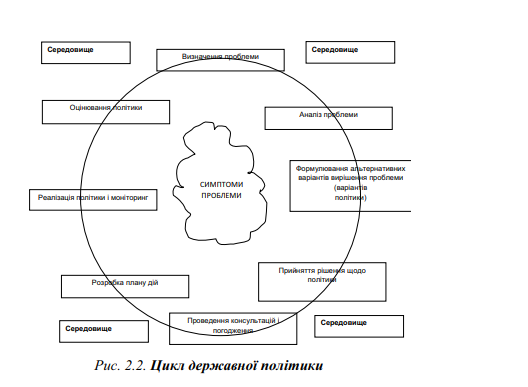